La tradizione misogina nel Medioevo e il fabliaux
Progetto di ricerca 
“Voces de mujeres en la Edad Media: realidad y ficción (siglos XII-XIV)” (FFI2014-55628-P) 
IP: Esther Corral Díaz
Charmaine Lee
Università degli Studi di Salerno
Santiago de Compostela, 05-04-2016
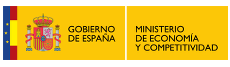 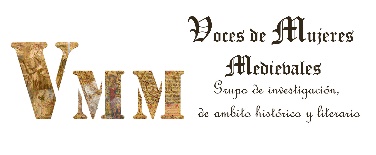 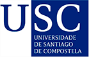 Indice
1. Introduzioni
2. Fonti 
3. Cristianesimo: 
a.  Mito della creazione
b.  S. Girolamo e le donne
c.  S. Isidoro di Siviglia
4. Scienza e medicina: Galeno e Aristotele
a.  ‘Rivoluzione aristotelica’
5. Testi contro le donne
a.  Pro e contro le donne
6. I Fabliaux
a.  Caratteristiche
	i. Cultura clericale e misoginia
	ii. Cultura popolare
	iii. Paura della prestazione
	iv. Scegliere il male minore
	v. Paura della sessualità femminile
b.  Tipologia femminile
	i. La vedova
	ii. La vecchia
	iii. La vecchia mezzana
	iv. Maghe e maestre
c.  I fabliaux come « spazio » per le donne
d.  I fabliaux e la città
e.  Elementi criticati: bocca e vagina
f.  Chiudere la bocca
g.  Le Pré tondu
h.  Risposta delle donne
	i. Letteratura femminile come risposta
	ii. Comunità religiose femminili
7. Christine de Pizan
a.  Caratteristiche
	i. Christine sfrutta il discorso maschile
	ii. Topos della modestia
	iii. La cité des dames
    Bibliografia
1. Introduzione
He hadde a book that gladly, nyght and day,
For his desport he wolde rede alway;
He cleped it Valerie and Theofraste,
At which book he lough alwey ful faste,
And eek ther was somtyme a clerk at Rome,
A cardinal, that highte Seint Jerome,
That made a book agayn Jovinian;
In which book eek ther was Tertulan,
Crisippus, Trotula, and Helowys,
That was abbesse nat fer fro Parys;
Chaucer, The Wife of Bath’s Tale Prologo, vv. 669-78

 ‘Aveva un libro che si divertiva a leggere sempre, notte e giorno; lo chiamava Valerio e Teofrasto, e con quel libro rideva sempre a crepapelle. C’entrava anche un letterato di Roma, un cardinale, detto San Gerolamo, con un suo trattato contro Gioviniano; c’erano pure Tertulliano, Crisippo, Trotula ed Eloisa, quella che faceva la badessa non lontano da Parigi’.
2. Fonti della Misoginia
Antico Testamento: Davide e Betsabea, Ecclesiastico 7 26-30, 25 12-26, 42 11-14
Valerie = Walter Map, Dissuasio Valerii ad Rufinum philosophum ne uxorem ducat in De nugis curialium
Theophraste = Liber de nuptiis, attribuito da San Girolamo (Seinte Jerome) a Teofrasto (371c-287c aC) nell’Adversus Iovinianum (a book agayn Jovinian).
Tertulan = Tertulliano, De cultu feminarum
Crisippo?
 Trotula = donna medico, Scuola medica salernitana (XI secolo), De passionibus mulierum ante in et post partum, De ornatu mulierum
Helowys = Eloisa, rifiutò l’offerta di matrimonio di Abelardo
3. Cristianesimo
a.  Mito della creazione
1) Gen 1, 27: « Dio creò l’uomo a sua immagine; a immagine di Dio lo creò; maschio e femmina li creò », suggerisce uguaglianza; 
2) Gen 2, 20-25): la donna formata dalla costola di Adamo, come suo aiuto. Seguito dal racconto della cacciata di Adamo ed Eva dall’Eden per colpa della donna
Esegesi cristiana: Lettere di San Paolo a Timoteo: « Perché prima è stato formato Adamo e poi Eva; e non fu Adamo ad essere ingannato, ma fu la donna che, ingannata, si rese colpevole di trasgressione » (1 Tim, 2,14-15)
b.  San Girolamo e le donne
Anche modelli positivi: i suoi discepoli includevano Paola, Marcella, Eustochio
Esempi di donne virtuose: Marzia, figlia di Catone, Porzia, moglie di Bruto, Artemisia, moglie di Mausoleo, Didone, moglie casta di Sicheo (non l’amante di Enea)
Ideale gerarchia di virtù femminile: 
        Vergine, Vedova casta, Moglie devota
Tutte forme di ‘controllo’ e ‘rinuncia’
Discorso bifronte
Isidoro di Siviglia, Etymologiae:
		mulier < mollitie, ‘morbidezza’,
      	< mollier ‘più morbido’
La donna - più morbida, più debole -> sbaglia 
Può compiere atti da uomo, p. es. le sante che diventano esempio per l’uomo, ne superano la forza (vir < vis) -> elogio
c.  Isidoro di Siviglia
« Vir noncupatus, quod maior in eo vis est quam in fémina: unde et virtus nomen accepit. Mulier vero a mollitie, tamqum mollier, detracta littera vel mutata, appellata est mulier »
(Etymologiarum, XI 11 17-18)
4. Scienza e Medicina: Galeno e Aristotele
Polarizzazione uomo/ donna: 
                       uomo = calore, donna = freddezza
La donna = uomo al contrario
La donna = copia imperfetta dell’uomo, più debole:                     				                                 	          [mollitior
Contribuisce alla procreazione - freddezza cerca calore dell’uomo (dunque lasciva)
Aristotele forma giudizio etico: 
                        l’uomo = polo positivo/ donna polo negativo
‘Rivoluzione aristotelica’
Aristotele come base del curriculum universitario. Le università (fondate tra XII e XIII ss.) escludono le donne
Prima la cultura nei grandi monasteri - conventi di donne anche: 
Rosvita di Gandersheim (sec. X), 
Ildegarda di Bingen (sec. XII)
Dal s. XIII divieto alle donne di insegnare come vuole San Paolo
Voci femminili – le mistiche
5. Testi contro le Donne
Boccaccio, Corbaccio [e la fonte più probabile, lo pseudo-ovidiano De Vetula]
Jean de Meun, Roman de la rose
Quinze joies de mariage
Lamentations de Matheolus
Eustache Deschamps, Miroir de mariage
Area iberica: 
    Alonso de Martínez, Arcipreste de Talavera o Corbacho 
    Jaume Roig, Spill (Espejo)
Pro e contro le donne
Brevi testi anticofrancesi: Le Blastange des fames, Le Blasme des fames, La Contenance des fames, Dit des cornetes
 Due modelli culturali diversi: 
Modello Cortese: Le Bien des fames - la donna promuove virtù, principalmente cortesi
Modello Clericale: Le Blasme des fames
Esempi celebri: Jean le Fèvre traduce le Lamentations (lat.) di Matheolus e scrive il Livre de Leesce a favore delle donne
Cerveri de Girona, Maldit-Bendit
6. I Fabliaux
a.  Caratteristiche
160 corpus – area Piccarda (NE Francia)
Contes à rire en vers (Joseph Bédier)
Teorie sull’origine:
            - pubblico borghese (Bédier) 
            - aristocratico (Nykrog)
Forte matrice clericale 
      - autori provengono dai ranghi del clero = cultura delle scuole
Preti malvisti, ma non i clercs (‘chierici’, cioè gli studenti e gli intellettuali)
i.  Cultura clericale e misoginia
Donna ingannatrice – triangolo erotico, marito tradito:
Bourgeoise d’Orléans - malmenato: mari cocu batu et content
Le vilain de Bailleul di Jean Bodel - tradimento davanti agli occhi del marito 
Le chevalier à la robe vermeil – convinto che immagina il tradimento
Mariti violenti quando la donna vuole aver ragione:
Dame escoilliée, Le Vilain mire, Le pré tondu 
La donna parla troppo e inutilmente, sessualmente attiva, mai contenta del marito
ii.  Cultura popolare
C. W. Bynum, Sacro convivio, sacro digiuno, la misoginia riflette « il timore […] maschile della sessualità femminile in quanto proiezione del timore, sempre maschile, della sessualità maschile »
Controllo della donna è razionalizzazione di paure più profonde
La donna concepisce e conserva la stirpe, ma il concepimento può avvenire in qualsiasi momento -> controllo
L’uomo teme di essere incapace di inseminare la donna
iii.  Paura della prestazione
V. Propp, Morfologia della fiaba - primo rapporto - donna domata con la forza per evitare castrazione o uccisione - vagina dentata
Le jugement des cons, domanda a tre sorelle:
	« Qui est ainsnez, vous ou vos con? » (Montaiglon-Raynaud, V 122, v. 119)
La prima: « Que j’ai les danz et granz et lons, / Et mes cons n’en a encor nus » (vv. 34-35 ‘perché io ho i denti grandi e lunghi, ma la mia fica non li ha ancora’)
iv.  Scegliere il male minore
La più piccola: 
	« De la mamele sui sevrée, / Mes cons a la goule baée: / Jones est, si veut aletier » (vv. 149-151: ‘Io sono svezzata dal seno, la mia fica ha la bocca spalancata: è giovane e vuole ancora latte’)
	L’uomo sceglie questa perché sembra meno pericolosa – non diventa dentata, ma è così?
v.  Paura della sessualità femminile
Bocca insaziabile difficile da soddisfare: La Dame qui aveine demandait pour Morel, Porcelet, Le vallet aus .XII. Fames
Juan Ruiz, Libro de buen amor: 
	Enxienplo del garçón que quería casar con tres mugeres
L’uomo ha paura delle donne con esperienza sessuale – le vedove e le vecchie, che sfuggono anche al suo controllo – donne sole
b.  Tipologia femminile
i.  La vedova
Gautier le Leu, La veuve – tema della ‘matrona di Efeso’ (Cele qui se fist foutre sur la tombe de son mari è anche un fabliau) – vedova che vuole subito sesso:
 		mais li dame est en altre point.
		Une dolçors al cuer li point,
		qui le soslieve en contremont;
		et li doiens le resomont,
		qui desire à mangier car crue,
		qui n’est de paon ne de grue,
		ains est de l’andolle pendant.
				(vv. 133-39) 
    ‘ma la dama è in tutt’altro luogo. Un dolce tremito le tocca al cuore, e lo solleva alto alto, e il padrone la richiama: desidera mangiare carne cruda, che non sia di pavone né di gru, ma di quella salsiccia che pende’
Conclusione:
	« le saisi par les lubars, / se li done des esclabars » 
	(‘l’afferra per i fianchi e la scrolla avanti e indietro’) (vv. 511-12)
	    « dont est il amés et servis, / dont a il tot a son devis » 
	(‘allora lui è amato e servito, allora ha tutto ciò che desidera’) (vv. 555-56)
Violenza fisica per riaffermare la virilità dell’eroe
ii.  La vecchia
La Vieille truande - giovane cortese, senza esperienza sessuale – baceler – deve baciare una vecchia, per evitare di peggio: 
	« Outre l’iaue le porterés, / U, voiant tous, le fouterés » (vv. 205-6) 
     (‘La porterete oltre l’acqua, altrimenti, davanti a tutti, la fotterete’)
 La vecchia = iniziazione come la maga nella fiaba, che ha 
« carattere fisiologico femminile fortemente sottolineato [ed] è fornita di tutti i contrassegni della maternità. Ma, con tutto ciò, essa non conosce la vita coniugale. È sempre una vecchia, e una vecchia senza marito » (Propp)
iii.  La vecchia mezzana
Conosce le donne, inizia l’uomo al sesso – organizza incontri:
Auberee
Hersent nel fabliau Le prestre teint
Trotaconventos nel Libro di buen amor
Celestina
Poter di manipolare con l’astuzia, la parola e perfino la magia
Realtà della mezzana
Vecchia mezzana esisteva nelle città medievali - donne sole, nubili o vedove, dovevano lavorare (Auberee, Celestina)
Prostitute – la vecchia non poteva più farlo, ma esperta di sesso e sessualmente matura, poteva fare la mezzana
L’anziana era anche levatrice, mestiere proibito all’uomo – potere sulla vita e la morte del nascituro
Anziane preparavano farmaci a base di erbe -> pozioni magiche -> maghe
iv.  Maghe e maestre
Maghe e fattucchiere – Trotula e le mulieres Salernitanae, ma la professione medica escludeva le donne
Marie de France, Lai des deus amanz: la zia del protagonista, di Salerno, prepara una pozione
La Vieille nel Roman de la rose  chiamata mestre, ‘maestro’ – capovolge i topoi misogini e li applica agli uomini
Accenna a una difesa della donna attraverso la misoginia
c.  Les fabliaux come «spazio» per le donne
Jugement des cons: Simon Gaunt:
« Esiste più di un modello del femminile e se l’uomo può scegliere la versione che gli si addice di più, il racconto dimostra che le donne possono manipolare il modo in cui viene percepito e offrire una definizione radicalmente nuova della natura delle donne »
Fabliaux destabilizzano le categorie della cultura medievale
Il fabliau come genere carnevalesco (Bachtin), testi che rovesciano le regole e riflettano cambiamenti sociali
d.  I fabliaux e la città
Fine secolo XII - egemonia della Chiesa (oratores) e aristocrazia (bellatores) insidiata da una nuova classe, borghese e mercantile (laboratores)
Nord est della Francia: Piccardia, Champagne, Fiandre - aree da cui provengono i fabliaux
Sviluppo urbano > crisi dei valori del vecchio ordine sociale ­­> mancanza di morali fisse nei fabliaux, mancanza di certezze
Le donne sfuggono a definizioni fisse, nonostante la misoginia dei testi
e.  Elementi criticati: bocca e vagina
E. Jane Burns (Bodytalk): identità femminile collocata nella vagina; la vagina spalancata e affamata di sesso = la bocca continuamente aperta per parlare, due difetti della donna
Roman de la rose (vv. 13359-62):
		Fame doit rire a bouche close
		car ce n’est mie bele chose
		quant el rit a goule estendue,
		trop semble estre large et fendue
	(‘La donna deve ridere a bocca chiusa perché non è una bella cosa quando ride a squarciagola, che sembra troppo ampia e spaccata’)
f.  Chiudere la bocca
Vanno tenute chiuse anche le gambe – implicito nel Jugement des cons: « goule baée » o il Chevalier qui fist les cons parler
Bocca chiusa = mantenere silenzio e castità, rispettare l’immagine della donna modesta e controllata
Ma i due orifizi creano problemi per l’uomo: il con è una minaccia come la parola della donna
Nei fabliaux l’uomo è sconfitto dall’astuzia verbale delle donne
g.  Le Pré tondu
Coppia litiga sull’erba di un prato, falciato o tagliato? 
		Convint c’à ses doiz à motrer
		qu’il est bertodez et tonduz.
		[…]
		Bien voit que ja ne la vaintra:
		a deiables la commanda.
			       (vv. 96-7; 101-2)
 	(‘Con le dita fa capire che è tagliato irregolarmente con le forbici. […] Egli vede che non riuscirà mai a sconfiggerla e la raccomanda al diavolo’).
La donna sconfigge l’uomo con parole o gesti e smaschera la sua inadeguatezza
h.  Risposta delle donne
Alcune scrittrici e il corpus delle mistiche
Modo di reagire delle donne al trattamento riservato a loro dall’uomo: 
	“la motivazione che spinge le donne a scrivere di rado sembra essere prevalentemente letteraria: è spesso più seria e incalzante di quanto accade per gli scrittori uomini; è una risposta che sortisce da bisogni interiori, più che da propensione artistica o didattica” 
      (Peter Dronke, Donne e cultura nel Medioevo)
i.  Letteratura femminile come risposta
Trovatrici riprendono le rime e i topoi della poesia dei trovatori per fare un discorso ‘al femminile’: 
Contessa de Dia, A chantar m’er de so que non volria – quasi epistola
Trovatrici = incontro tra la chanson de femme e le Heroides di Ovidio
Scrittura femminile sotto forma di lettera: 
Ildegarda di Bingen, Caterina da Siena
La donna poteva sfuggire all’uomo e alle costrizioni della società nel ruolo della mistica, degno di lode, ma pagava con la soppressione dei desideri
ii.  Non solo mistiche – comunità religiose femminili
Beghine - Fiandre e della Francia del nord, donne sposate o vedove, che non facevano la scelta di una vita di clausura
Inghilterra sud-orientale – comunità di religiose - donne che scrivono per donne:
Clemence di Barking, Vie de seinte Catherine
Marie, Vie Seint Audrée 
Anonima di Barking, Vie d’Edouard le Confesseur
Marie de France, identificata con l’autrice della Vie de Sainte
Audree, sorella di Tommaso Becket, badessa di Barking (Carla Rossi)
7. Christine de Pizan
Caratteristiche
Opera quasi intera è risposta alla tradizione misogina
Epistre au Dieu d’Amour (1399): critica l’amore cortese e ne coglie le premesse misogine
Querelle de la rose (1401-1402) –risposta al trattato elogiativo sul Roman de la rose di Jean de Montreuil
i.  Christine sfrutta il discorso maschile
Helen Solterer (The Master and Minerva): 
« la risposta rappresenta uno spazio virtuale per sottolineare una differenza. Piuttosto che rispettare i limiti del lavoro precedente del maestro, la risposta può distanziarsi da quelle premesse »
Si presenta come la vuole l’uomo:
	« ma femminine ignorance »
ii.  Topos della modestia
« Ainsi, selon ma petite capacité et foible jugement, sans plus estre prolixe en lengage, non obstant que asséz plus pourroit estre dit et mieulx, ne sçay considerer aucune utilité ou dit traictié » (Huot, The ‘Romance of the Rose’, p. 20)
	(‘Così, secondo le mie scarse capacità e il mio giudizio debole, senza essere più prolissa con le parole, anche se si potrebbe dire ancora di più e in modo migliore, non so trovare nessuna utilità nel detto trattato’)
iii.  La cité des dames
Opera più nota di Christine
Risponde alle Lamentations di Matheolus, definite un libro « de nulle auctorité » (assolutamente senza autorità)
Bibliografia
ALLEN, P., The Concept of Woman. The Aristotelian Revolution 750 BC-AD 1250, Gran Rapids (michigan, Wiliam B. Eerdmans, 1997.
ARCHER, R. (selec. - ed.), Misoginia y defensa de las mujeres: antología de textos medievales, Madrid, Cátedra, 2001.
BLOCH, R.H., Medieval Misogyny and the Invention of Western Romantic Love, Chicago, The Univ. of Chicago Presse, 1991.
BLOCH, R.H., “Medieval Misogyny”, Representations, 20, 1987, pp. 1-24.
BLAMIRES, A., Woman Defamed and Woman Defended. An Antology of Medieval Texts, Oxford, Clarendon Press, 1992.
CADDEN, J., Meanings of sex difference in the Middle Ages: medicine, science and culture,Cambridge Cambridge Univ. Presse, 1993.
CAMPOS VARGAS, H., “El cuerpo femenino: retórica y argumentación en la poesía misógina medieval”, Filologia y Lingüística 39 (1), 2013, pp. 25-39.
DRONKE, P., Donne e culture nel Medioevo: scrittici medievali dal II al XIV secolo, Milano, Il Saggiatore, 1986.
FIERO, G.K. – Wendy Pfeffer – M. Allain (transl. and ed.), Three medieval views of women : La Contenance des fames, Le Bien des fames, Le Blasme des fames, New Haven, Yale Univ. Press, 1989.
GAUNT, S., «Letteratura medievale e Gender Studies: Ascoltare voci soffocate », Lo spazio letterario del Medioevo. 2. Il Medioevo volgare, a cura di P. Boitani, M. Mancini, A. Varvaro, 4 voll., Roma, Salerno, vol. IV L’attualizzazione del testo, 2004, pp. 509-544. pp. 651-683.
GAUNT, S., Gender and genre in Medieval French Literature, Cambridge, University Press, 1995.
KAY, S., “Le donne nella società feudale: La dama e il dono”, Lo spazio letterario del Medioevo… PP. 545-572.
IGLESIAS, Y., “La prostitución en la Celestina: estudio histórico-literario”, eHUmanista, 19,  2011, pp. 193-208.  
LEE, Ch., “La tradizione misógina”, en Lo spazio letterario del Medioevo. 2. Il Medioevo volgare, a cura di P. Boitani, M. Mancini, A. Varvaro, 4 voll., Roma, Salerno, vol. IV L’attualizzazione del testo, 2004, pp. 509-544.
MÉRIDA, R., “La sodomía i el cos malalt de les dones”, Imago Temporis. Medieum Aevum,  7, 2013, pp. 560-574.
MONTAIGLON A. de – G. RAINAUD, Recueil général et complet des fabliaux des XIII et XIV siècles, 6 vols., New York, Burt Franklin, 1964.
ORSTEIN, Misogyny and Pro-feminism in Early Castilian Literature”, Modern Language Quaterly, 3, 1942, pp. 221-34.
RODRIGUEZ-ESCALONA, M.P., Poesía misógina en la Edad Media Latina, ss. XI-XIII, Barcelona, Publicacións Univ. de Barcelona, 1995.
ROGERS, K., The Toublesome Helpmate. A History of Misogyny in Literature, Seattle – London, Univ. of Washington Press, 1966, 
SEGURA GRAÍÑO, Cr. (coord.), Feminismo y misoginia en la literatura española : fuentes literarias para las historia de las mujeres, Madrid, Narcea, 2001.
SNOW, Joseph T., “Celestina’s Houses”, Bulletin of Hispanic Studies, 86, 2009, pp. 133-142.
SOLOMON, M., The Literature of misogyny in medieval Spain : the Arcipreste de Talavera and the Spill, Cambridge, Cambridge Univ. Press, 1997.
SOLTERER, H., The Master and Minerva. Disputing Women in French Medieval Culture, Berkeley – Los Angeles, Univ. of California Press, 1995.
La tradizione misogina nel Medioevo e il fabliaux
Progetto di ricerca 
“Voces de mujeres en la Edad Media: realidad y ficción (siglos XII-XIV)” (FFI2014-55628-P) 
IP: Esther Corral Díaz
Charmaine Lee
Università degli Studi di Salerno
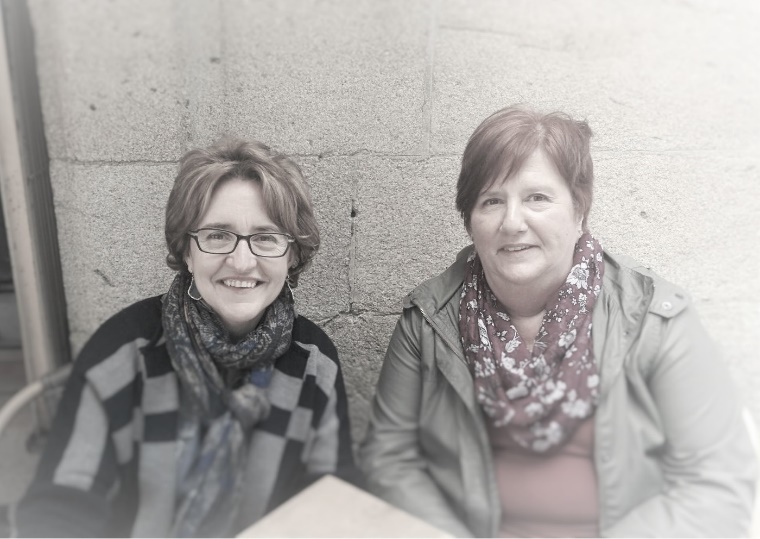 Santiago de Compostela, 05-04-2016
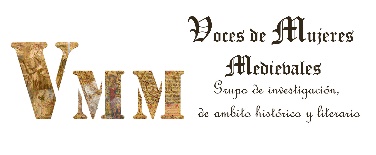 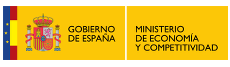 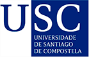